PONENCIAS 
SISTEMATIZACIÓN DEL CONOCIMIENTO Y BUENAS PRÁCTICAS EN FORMACIÓN PARA LA INVESTIGACIÓN
MARATÓN DOCUMENTAL. IMPACTO DE LA INVESTIGACIÓN-CREACIÓN EN LOS PROCESOS EDUCATIVOS
Verónica Heredia Ruiz
César Alonso Cardona Cano
Alejandro Alzate Giraldo
Facultad de Comunicación
Jueves 22 de septiembre de 2016
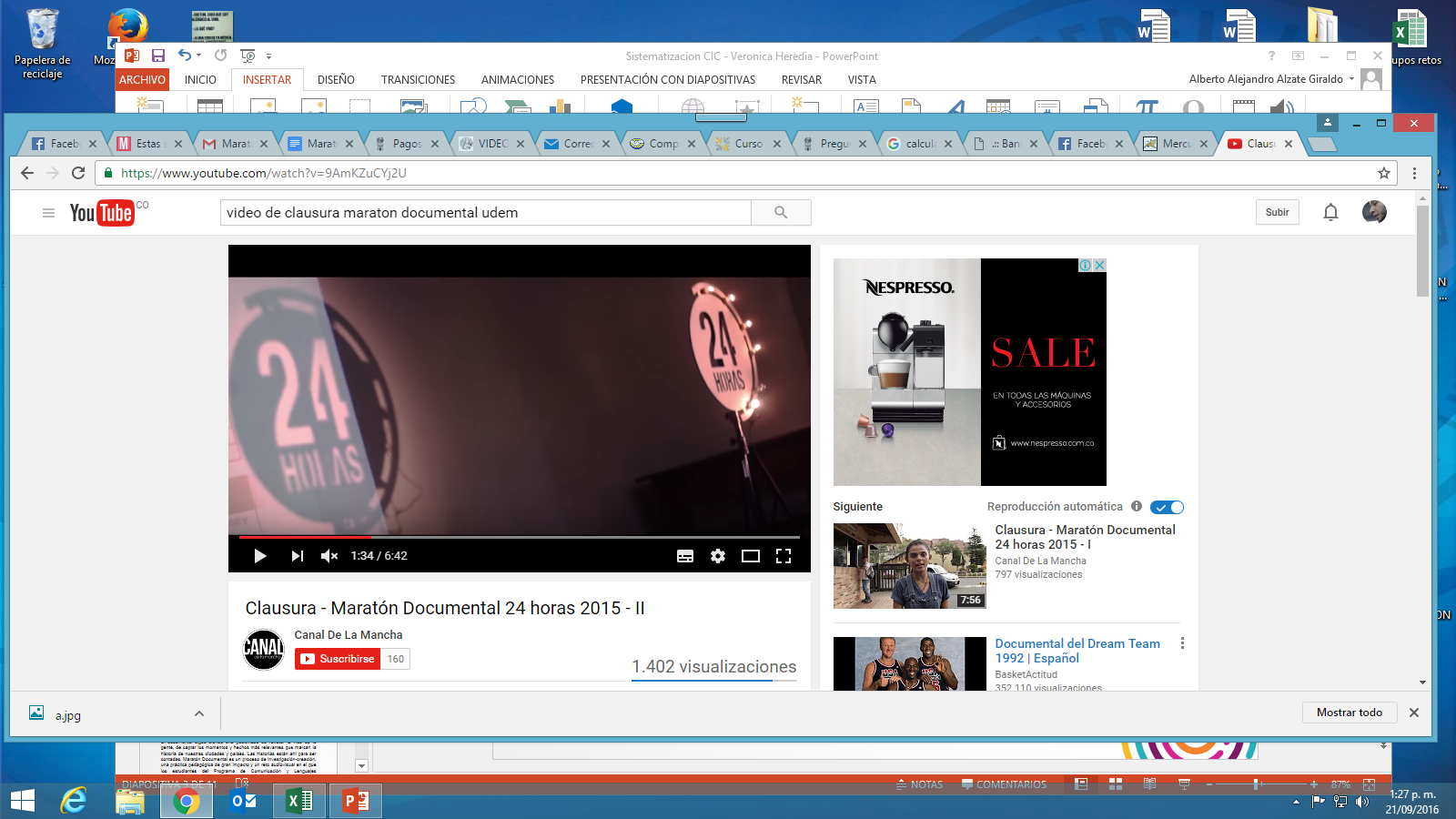 Verónica Heredia Ruiz
Cesar Alonso Cardona Cano
Alejandro Alzate Giraldo
Facultad de Comunicación
Jueves 22 de septiembre de 2016
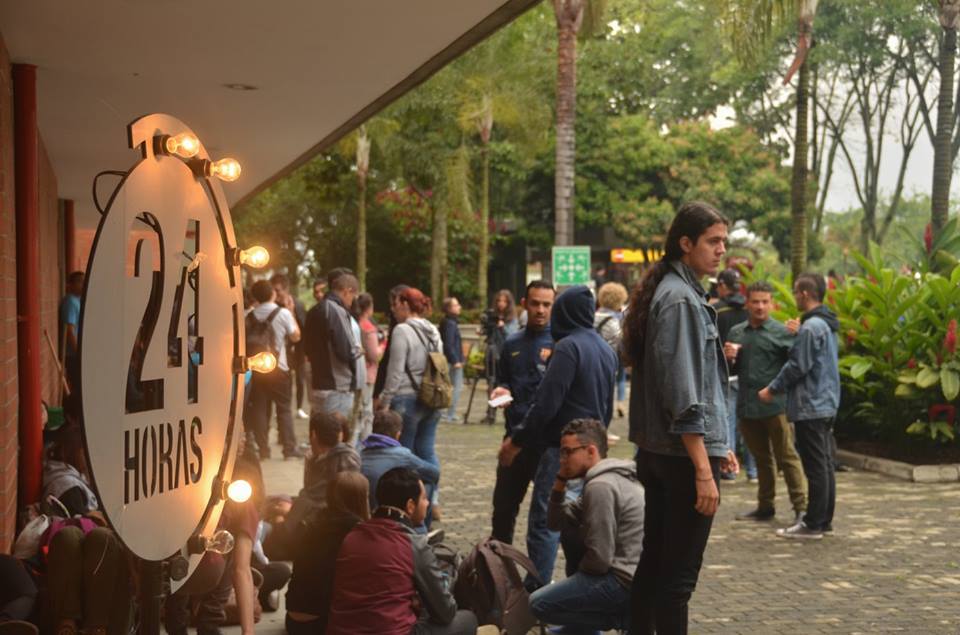 Maratón Documental es un proceso de investigación-creación, una práctica pedagógica de gran impacto y un reto audiovisual en el que los estudiantes del Programa de Comunicación y Lenguajes Audiovisuales  producen micro-documentales en 24 horas.
Resumen de Maratón Documental
Flujograma de trabajo en la producción audiovisual
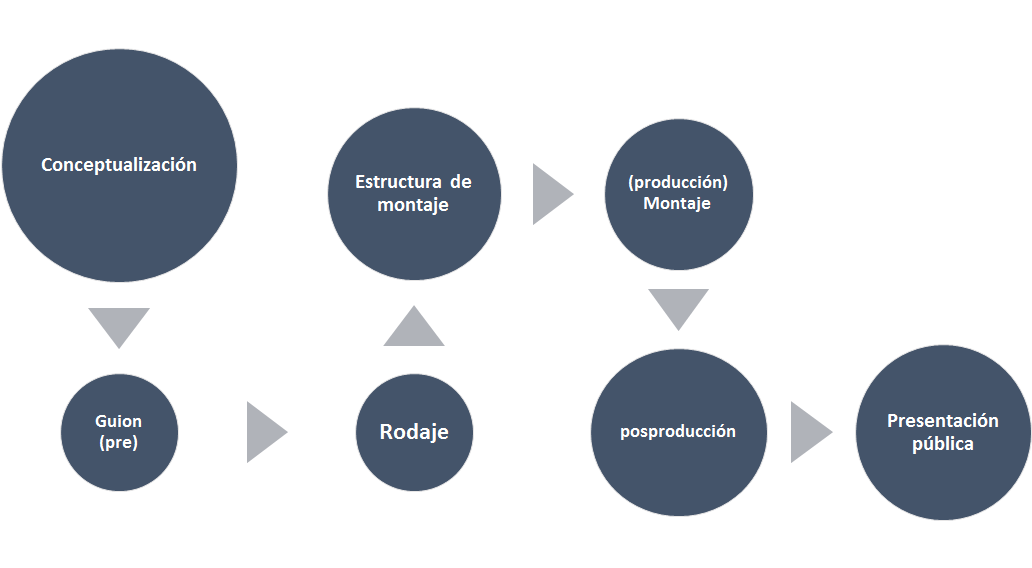 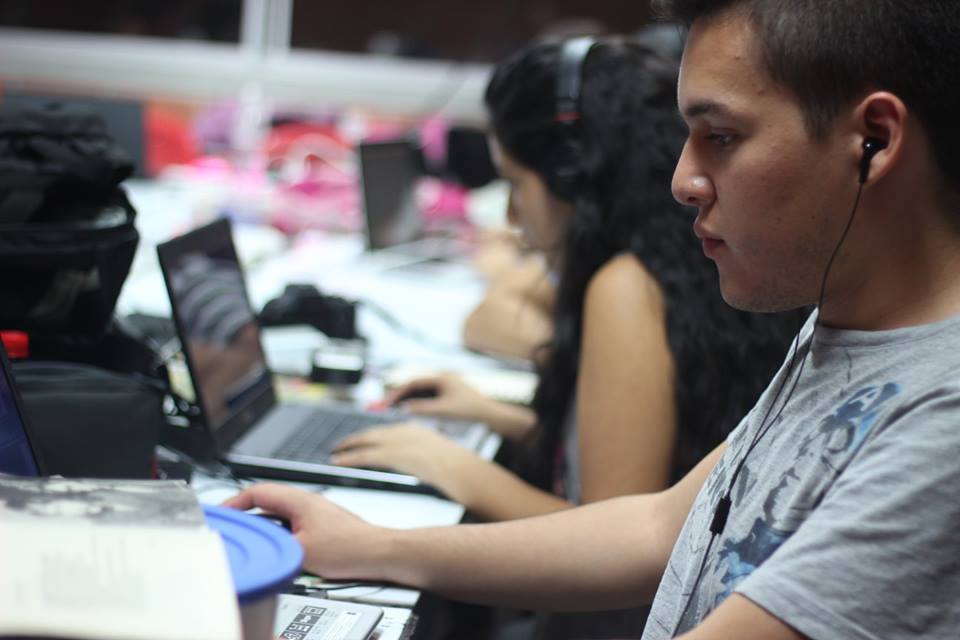 Impacto de Maratón Documental
La producción sonora y musical
La música contribuye de forma decisiva a la configuración del relato en todos los elementos de la estructura narrativa, tanto en el plano del contenido como de la expresión, forma y sustancia.
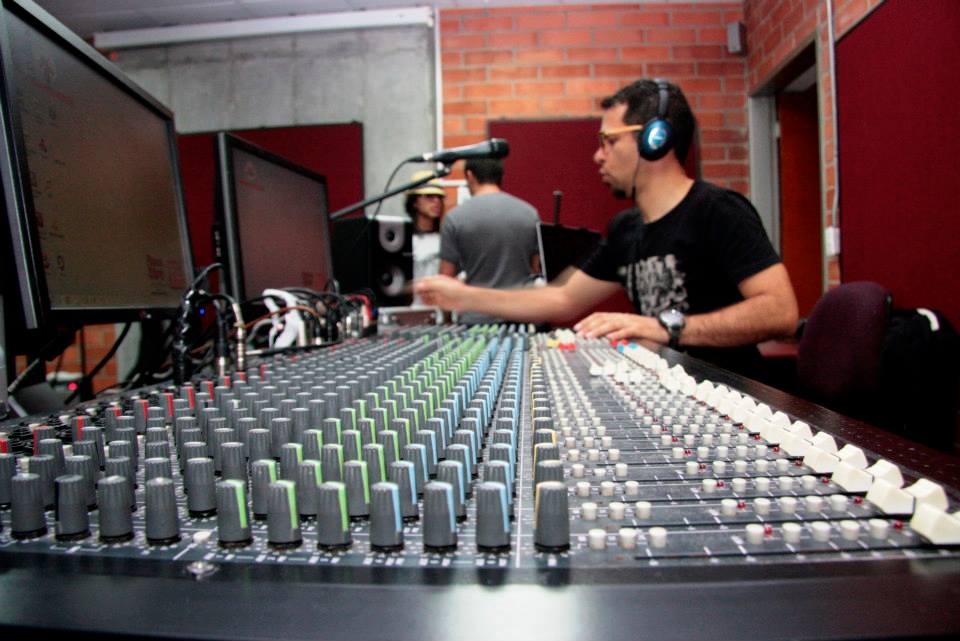 Premios y reconocimientos Maratón Documental
Programa de televisión
Una de las estrategias de difusión de la experiencia Maratón Documental es el programa de televisión Maratón Tv.  El programa contiene entrevistas a los directores de los microdocumentales donde nos cuentan en qué consiste la propuesta, cuáles fueron los mayores logros y dificultades en el rodaje de la misma. A continuación se emite el microdocumental completo. El contenido se ha emitido en Canal U y en Telemedellín.
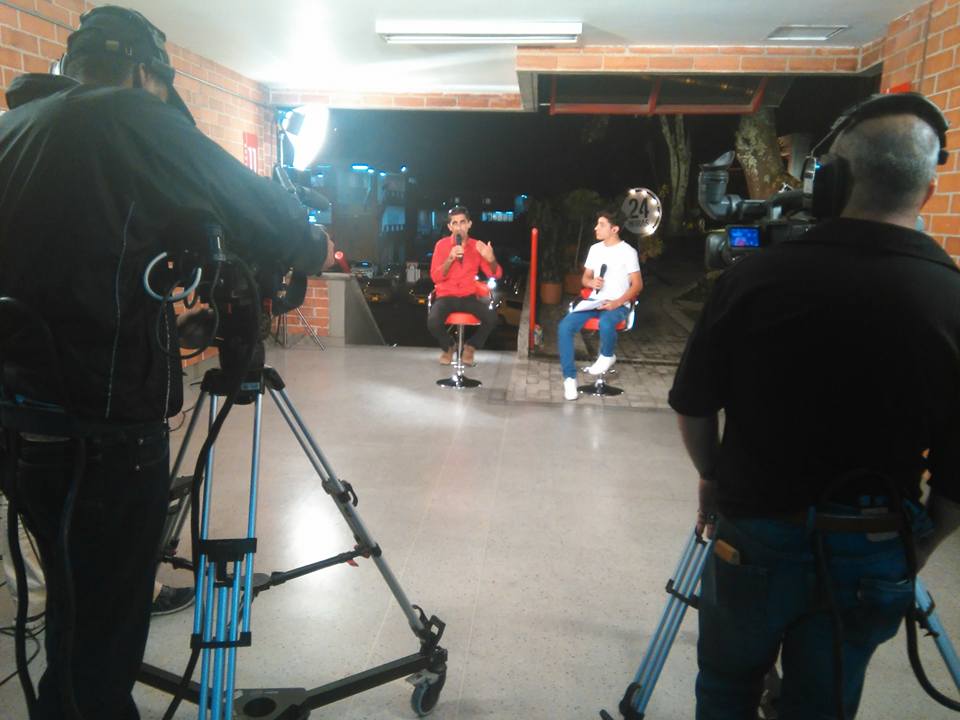 Alberto Alejandro Alzate Giraldo: Docente- investigador, Facultad de Comunicación, Universidad de Medellín. Coordinador  Centro de Investigación de la misma universidad. Doctor en Estudios Avanzados de Arte Contemporáneo, Correo: alejandroalzateg@gmail.com
Cesar Alonso Cardona Cano Magíster en Comunicación Educativa de la Universidad Tecnológica de Pereira y la Universidad de Medellín. Comunicador y Relacionista Corporativo de la Universidad de Medellín, docente investigador de tiempo completo en las áreas de Radio y sonido, y Jefe del Programa de Comunicación y Entretenimiento Digital de la misma institución. Realizador, músico y locutor comercial. 
Verónica Heredia Ruiz: Docente- investigadora Facultad de Comunicación, Universidad de Medellín. Jefa de Programa de Comunicación y Lenguajes Audiovisuales de la misma universidad. Magíster en Comunicaciones y Comunicadora Social- Periodista UDEA. Correo:  vhruiz@udem.edu.co
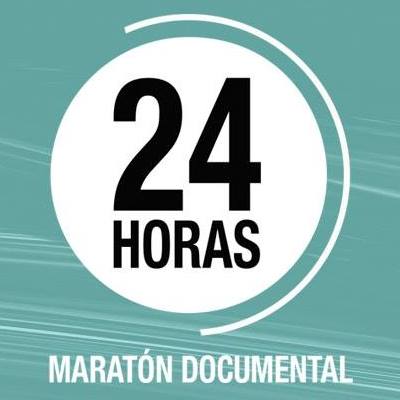